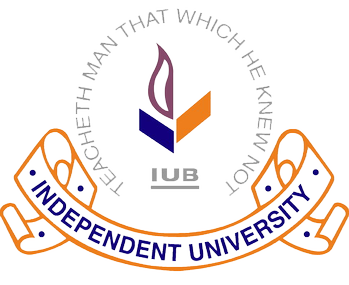 Department of Public Health
School of Pharmacy and Public Health, Independent University, Bangladesh
Understanding the status of menstrual hygiene management among adolescent girls in low and middle-income countries to determine unmet needs:  A Systematic review 
Thesis presented by Prema NathID: 2120572
Introduction
Rationality of the study
Research question
M
E
T
H
O
D
O
L
O
G
Y
Tools Used
Table List of Keywords Used
Methodology
Table: Selection Criteria for Paper Selection
Methodology
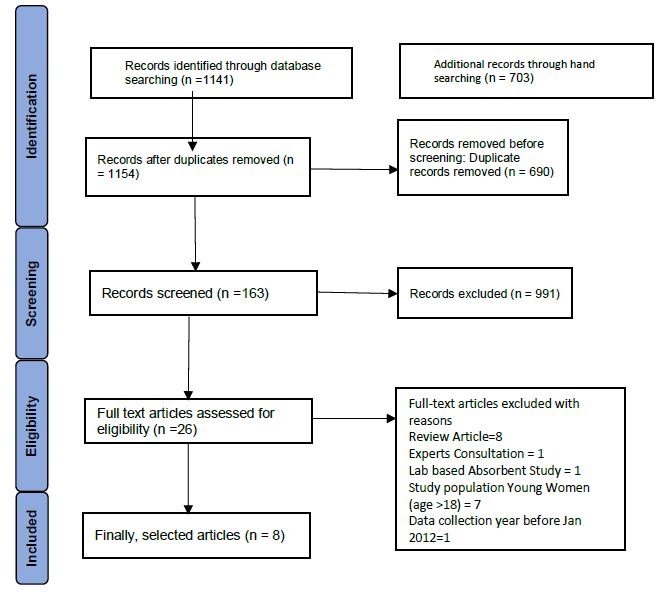 RESULTS




PRISMA Flow Diagram Summarizing the Findings from Literature Searching
Introductory information for all nine selected articles has been illustrated in Table 4 including the corresponding country name, type of affected population, type of Settings (Urban/ Rural), Methods of data collection and Study purpose.
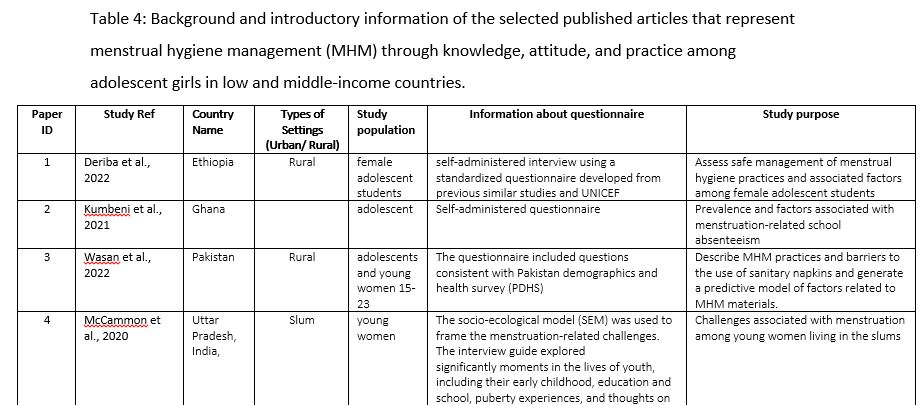 Methodology of the Selected Articles
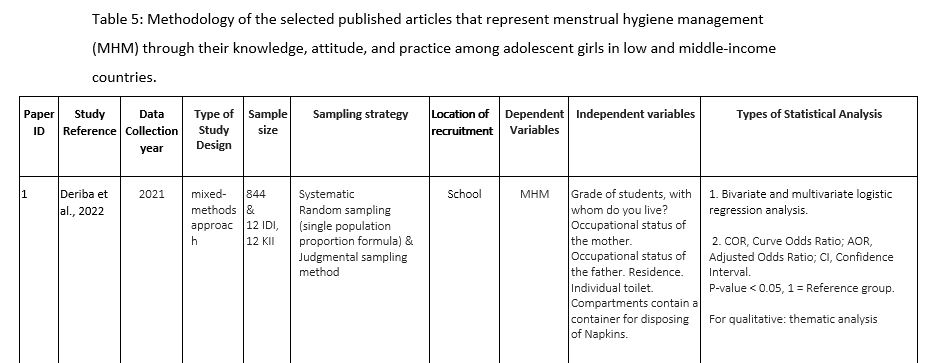 Findings from the Selected Articles
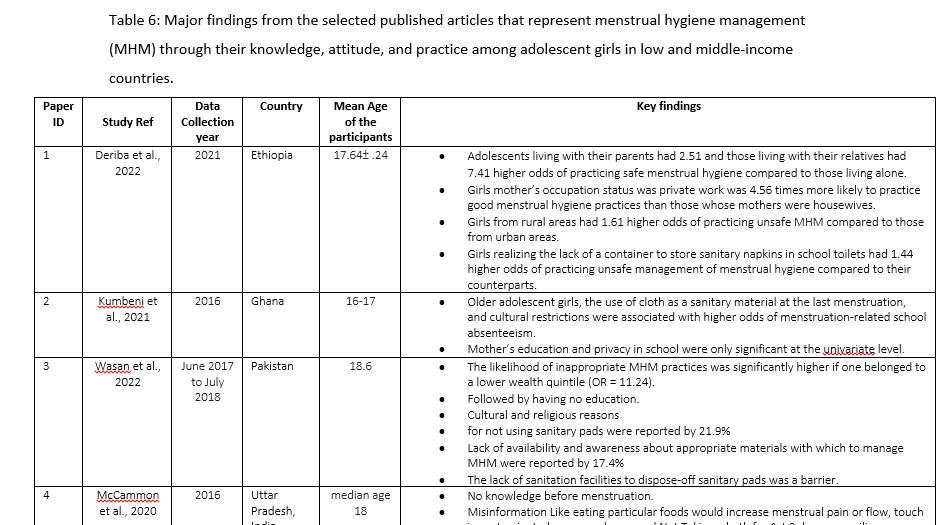 Factors associated with  Menstrual Hygiene Management among Adolescents

Age: young girls or students in lower grades were more likely to have poor MHM practice. Adolescents were not more likely to have knowledge about menstruation before menstruation. On the other site older adolescents use old cloth as a sanitary material were associated with higher odds of menstrual related school absenteeism.

Living Arrangements: Adolescents living with parents or relatives had significantly higher odds of practicing safe menstrual hygiene compared to those living alone.

Rural-Urban Disparity: Girls from rural and slum areas had higher odds of practicing unsafe MHM compared to urban areas.
Factors associated with  Menstrual Hygiene Management among Adolescents

School Environment: Lack of sanitary napkin storage,disposal in school toilets led to unsafe MHM practices.

School Absenteeism: Cultural restrictions, teased by the boys were associated with higher odds of menstruation-related school absenteeism.

Socio-Economic Factors: Lower wealth quintile significantly increased the likelihood of inappropriate MHM practices.
Factors associated with  Menstrual Hygiene Management among Adolescents

Mother's Occupation and Education: Girls whose mothers had private work were more likely to practice good menstrual hygiene practices than those whose mothers were housewives. higher maternal education were associated with better MHM practices.

Knowledge and Misinformation: Misinformation, lack of knowledge, and conflicting beliefs impacted MHM practices.

Social Stigma: Menstrual stigma, limited discussion, and restricted interactions affected MHM.
Factors associated with  Menstrual Hygiene Management among Adolescents
Adolescents from homes with no television and radio sets were more likely to have poor menstrual knowledge compared to those from homes with television and radio sets.
Cost, Safety and comfortability are  associated with the use of menstrual materials
Prevalence of Poor MHM Practice
Findings focused on Knowledge, Attitude and Practice along with Prevalence of Menstrual absorbent
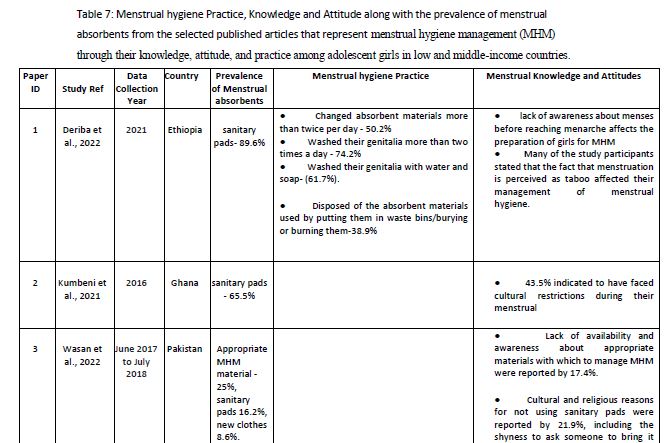 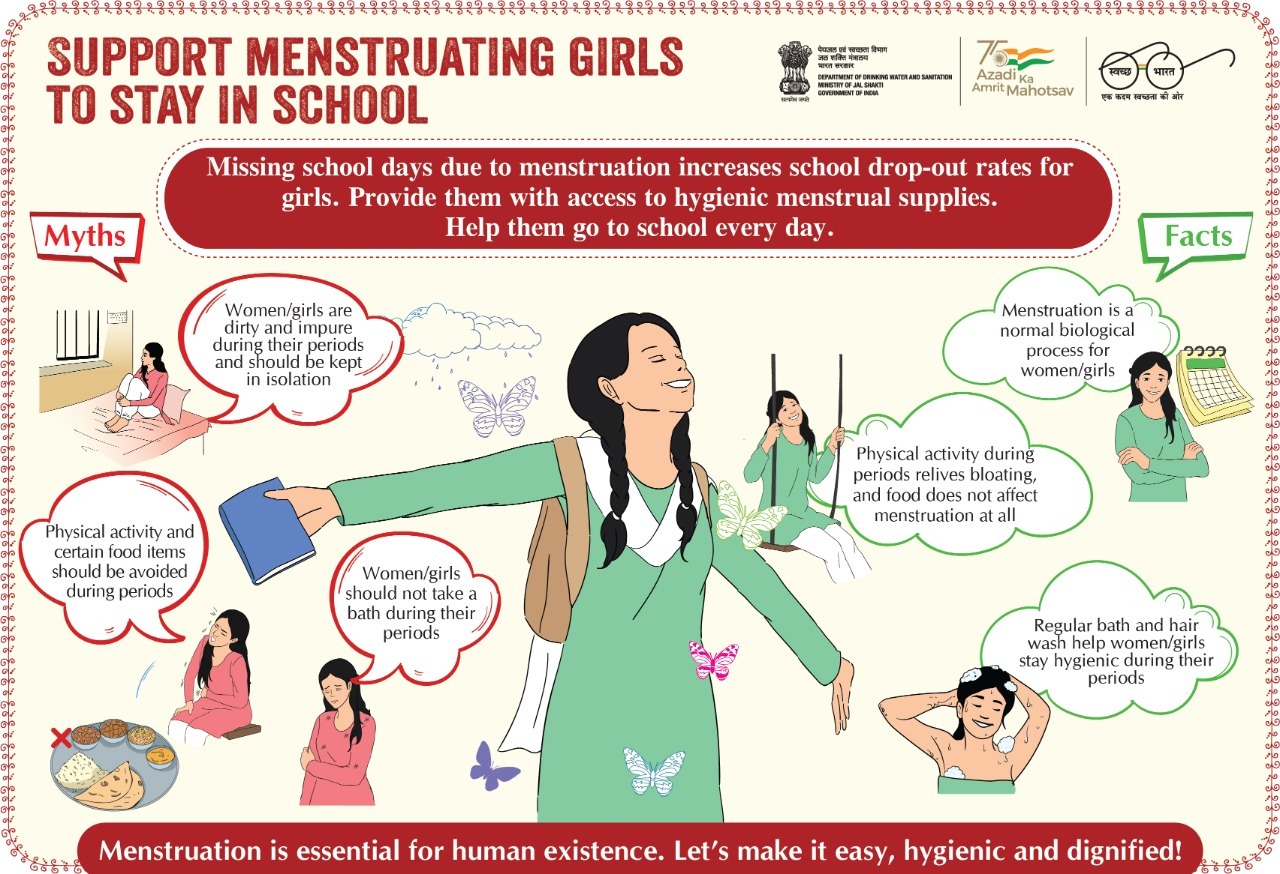 Access to Clean Water
functioning hand washing facilities
Clean and sex-separated Toilet Facilities
Sanitary Disposal
Privacy 
Emergency Situations
Separate changing rooms-
Quality Rating of the Selected Studies
Discussions
Variety of Contexts Covered
Outcome Assessment Challenges
Sampling and Generalizability
Study Quality Assessment
Diverse studies spanning African and South Asian countries.
Encompasses rural, urban, pastoralist communities, and schools.
Offers comprehensive insights into challenges and factors affecting MHM.
Prevalence of cross-sectional designs limits causal relationships.
Lack of qualitative data omits context and decision-making insights.
Qualitative data could have explored cultural beliefs and norms.
Non-representative sampling restricts generalizability.
Specific settings' focus may limit transferability.
Variability in cultural norms affects MHM practices.
Study quality assessed using STROBE checklist.
Study quality scores <80% across articles.
Follow-up of CONSORT/STROBE checklists recommended.
Limitation of the study
Limited Literature Sources
Narrowed Outcome Scope
- Predominantly addressed knowledge, attitude, and practice.
  - Lacks exploration of broader factors like reproductive health and violence.
- Utilized a limited number of databases.
  - Missed potential relevant studies from broader databases (e.g., Medline, Scopus).
1st
2nd
3rd
Strict Inclusion Criteria
- Exclusively focused on adolescent girls.
  - Limited scope due to specific criteria.
RECOMMENDATION
CONCLUSION
This systematic review comprehensively assessed the field of MHM among adolescent girls in LMICs, revealing knowledge gaps and unmet needs. 
The review's systematic identification and analysis highlighted limited research areas and interventions. Positive outcomes in reducing absenteeism were observed, but overall study quality was suboptimal according to checklists. 
Addressing biases and enhancing study quality can empower girls to manage menstruation confidently and break taboos.
REFERENCES
(Sumpter, Colin, and Belen Torondel. “A Systematic Review of the Health and Social Effects of Menstrual Hygiene Management.” PLoS ONE, edited by Hamid RezaBaradaran, no. 4, Public Library of Science (PLoS), Apr. 2013, p. e62004. Crossref, doi:10.1371/journal.pone.0062004.)
“WHO Statement on Menstrual Health and Rights.” World Health Organization (WHO), https://www.who.int/news/item/22-06-2022-who-statement-on-menstrual-health-and-rights. Accessed 20 July 2023. / (“WHO Statement on Menstrual Health and Rights”.
 Jones LL, Griffiths PL, Norris SA, Pettifor JM, Cameron N (2009) Age at menarche and the evidence for a positive secular trend in urban South Africa. Am J Hum Biol 21: 130–132.
 Sharma K (1990) Age at menarche in northwest Indian females and a review of Indian data. Ann Hum Biol 17: 159–162.
Walker AR, Walker BF, Ncongwane J, Tshabalala EN (1984) Age of menopause in black women in South Africa. Br J ObstetGynaecol 91: 797–801.
Sommer M, Hirsch JS, Nathanson C, Parker RG. Comfortably, safely, and without shame: defining menstrual hygiene management as a public health issue. Am J Public Health. (2015) 105:1302–11. doi: 10.2105/AJPH.2014.302525.
Sommer, M. (2018). Menstrual hygiene management in schools: midway progress update 2018. UNESCO.U
UNICEF. (2018). Menstrual hygiene matters: a resource for improving menstrual hygiene around the world
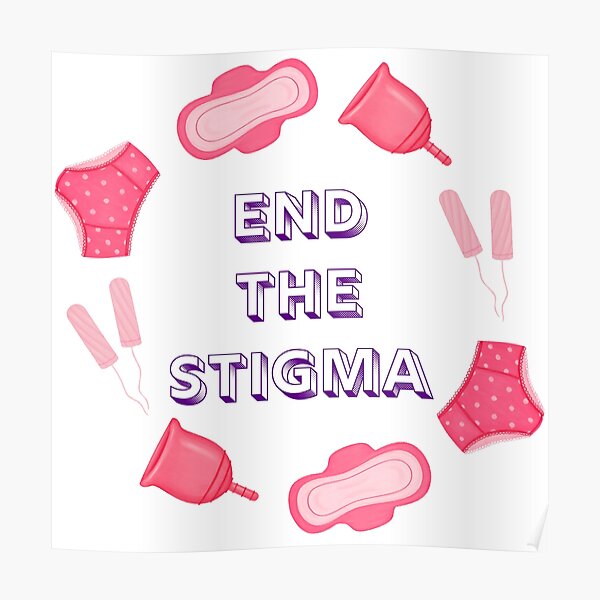